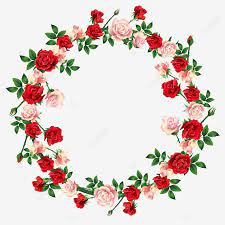 أهلا و سهلا مرحبا بكم
التعريف
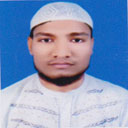 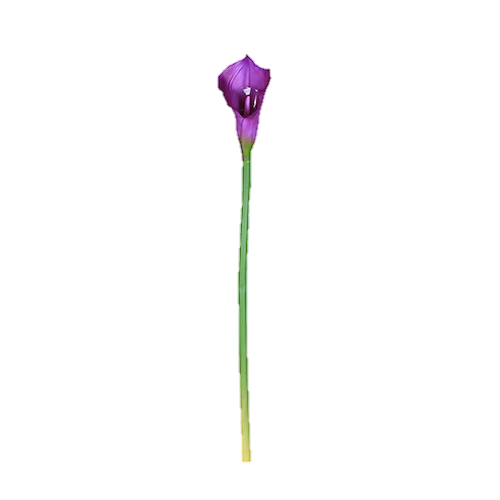 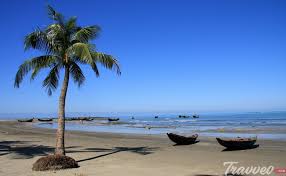 محمد أكبر على
محاضر اللغة العربية
رجارام بور إحياء السنة عالم مدرسة
الزوال: 01728161782
      E-mail: 
ahmadullahkhan1990@gmail.com
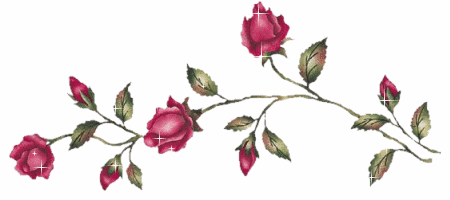 أنظر إلى الصور التالية
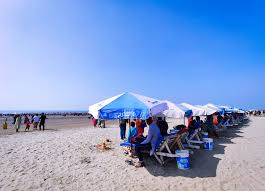 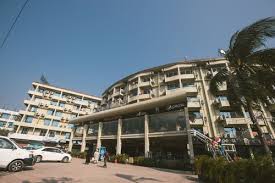 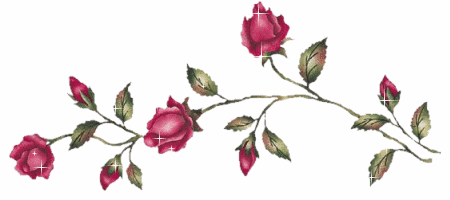 تعريف الدرس
الصف : الثامن من الداخل
المادة : اللغة العربية الاتصالية
الدرس : الخامس
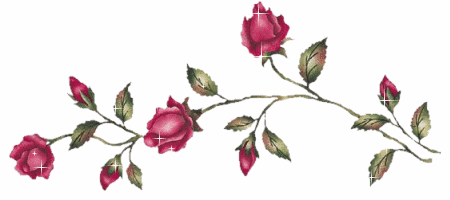 ما يستفاد من الدرس
الاماكن المشهورة فى سيتاغان.
                 سكن على في كوكس بازار.
                منظر كوكس بازار جميل.
                منظر غروب الشمس.
                و منظر السباحة في شاطى البحر.
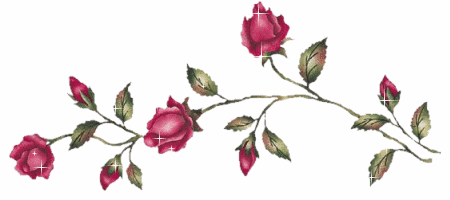 أنظر إلى معانى المفردات
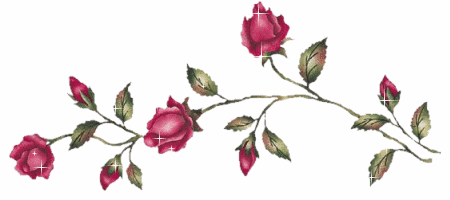 النص المدروس
السلام عليكم و رحمة الله. وكيف أنت ؟
علي
وعليكم السلام و رحمة الله، الحمد لله أنا بخير.
زيد
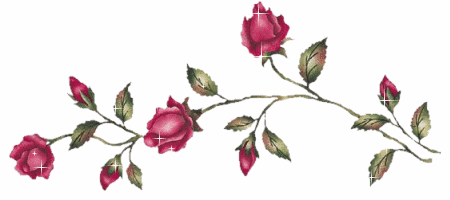 لو كنت معنا في السفر ألى كوكس بازار يا زيد !
علي
تمنيت أن أكون معكم ولكن كنت مشغولا في أعمال الأسرة، وكيف كان السفر؟
زيد
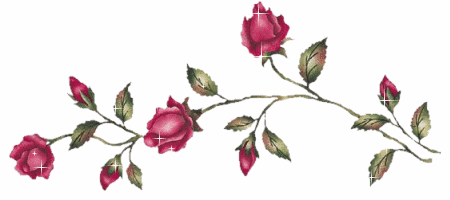 السفر كان ممتازا وكان معي إبنا عمي سلمان وعدنان، سكنا في الفندق.
علي
أين سكنتم في كوكس بازار؟ هل أخذتم صور المناظر؟
زيد
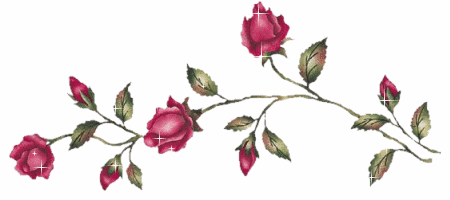 لا بد، أخذنا كثيرا من الصور. سوف أعطيك بعضا منها بعد الطباعة، لا أنا ما سبحت، سبح ابن عمى الكبير. أنا وعدنان خفنا من الأمواج.
علي
هل سبحت في البحر؟ هل تمتعت. بمنظر غروب الشمس ؟
زيد
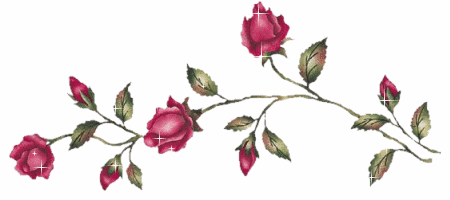 أتمنى أن أسافر معك في العام القادم.
علي
إن شاء الله عز وجل
زيد
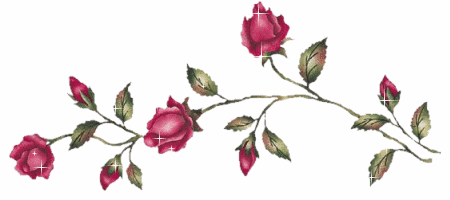 عمل الفردي
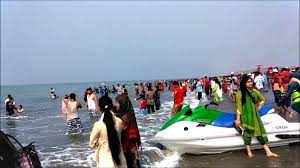 أين سكن علي في كوكس بازار؟
كيف كان منظر غروب الشمس ؟
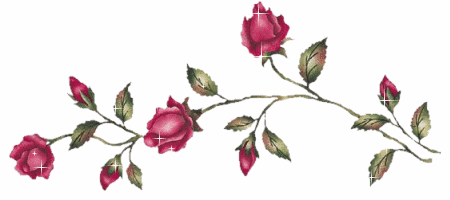 الواجب المنزلي
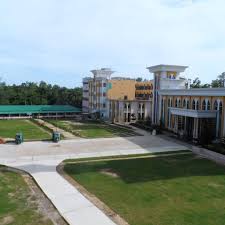 اكتب فقرة مختصرة على زيارة كوكس بازار ــ
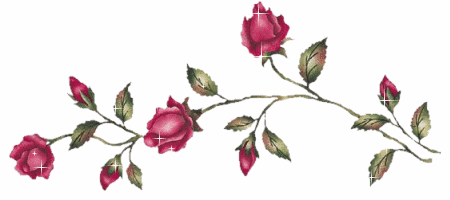 مع السلام إلى اللقاء
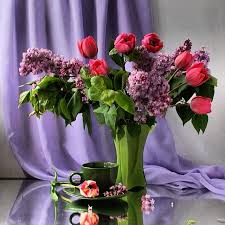 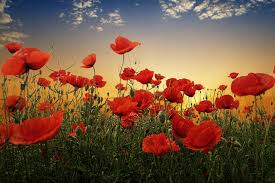